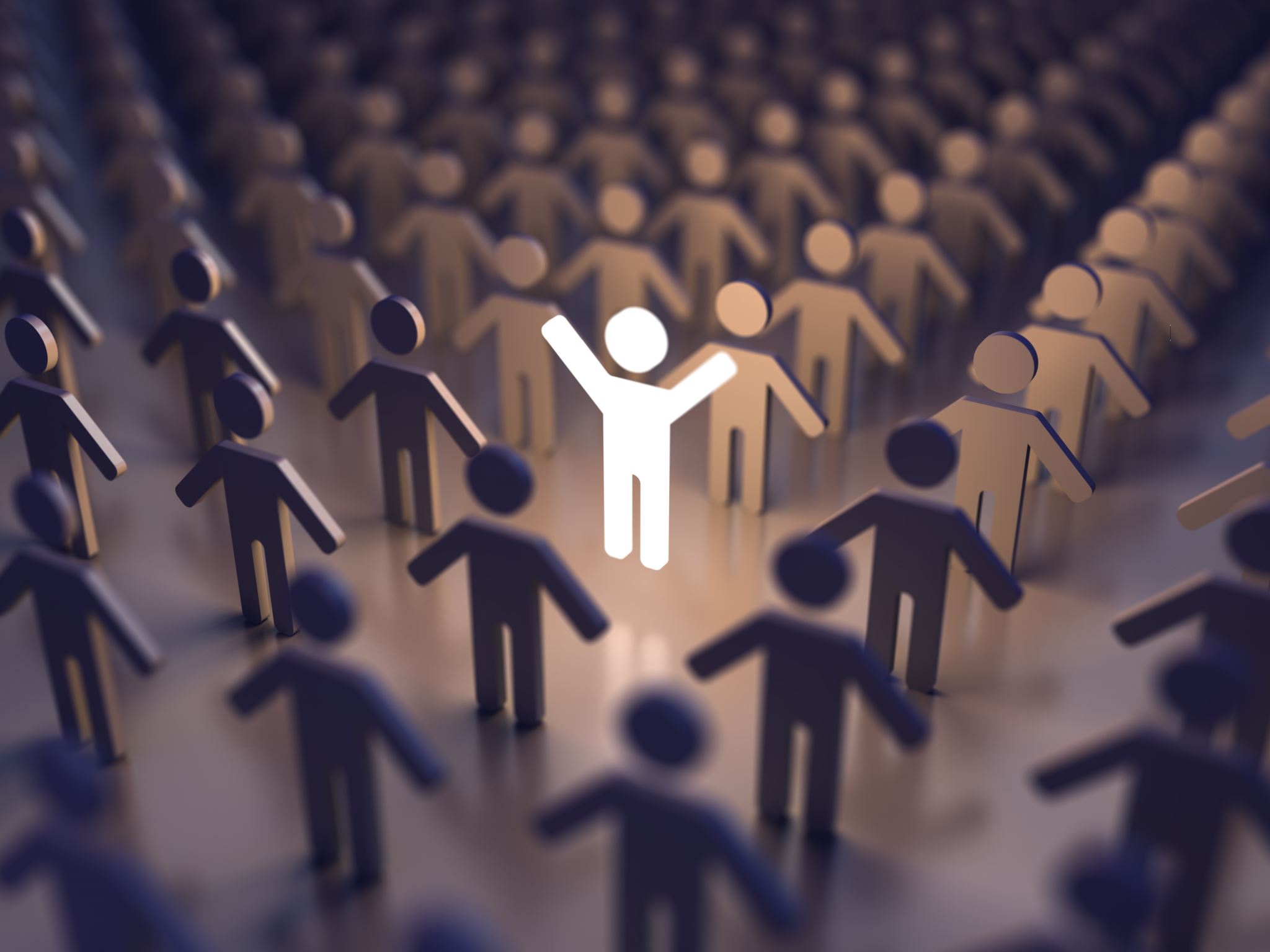 Image Segmentation
using OpenCV
What is Image Segmentation?
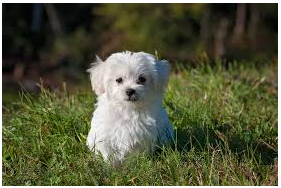 Let’s understand image segmentation using a simple example.





There’s only one object here – a dog. We can build a straightforward cat-dog classifier model and predict that there’s a dog in the given image.
But what if we have both a cat and a dog in a single image?
We can train a multi-label classifier, in that instance. 

Now, there’s another caveat – we won’t know the location of either animal/object in the image.
That’s where image localization comes into the picture
It helps us to identify the location of a single object in the given image. In case we have multiple objects present, we then rely on the concept of object detection (OD). We can predict the location along with the class for each object using OD.
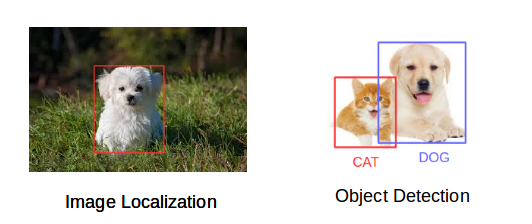 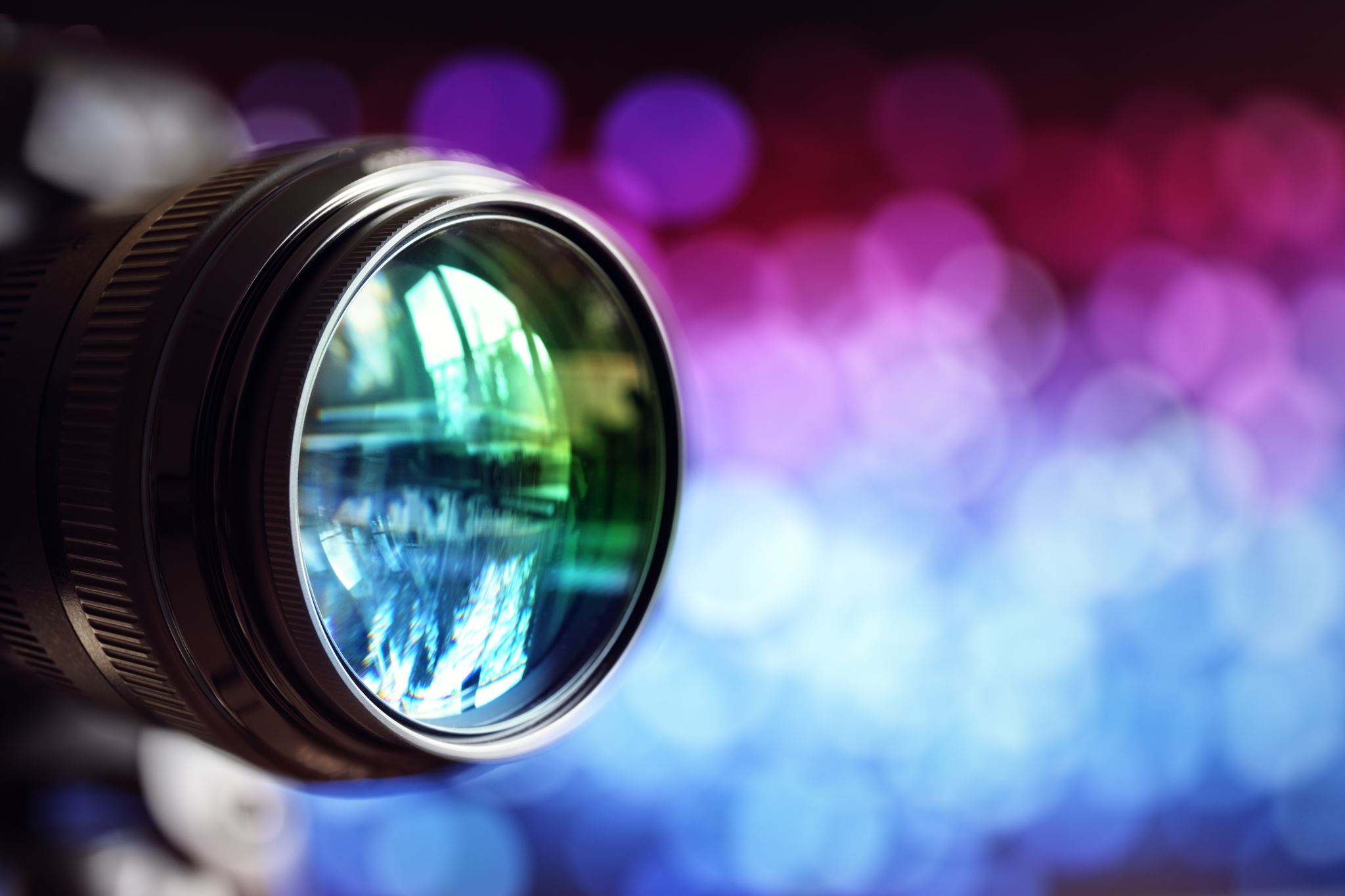 Image segmentation
Before detecting the objects and even before classifying the image, we need to understand what the image consists of.
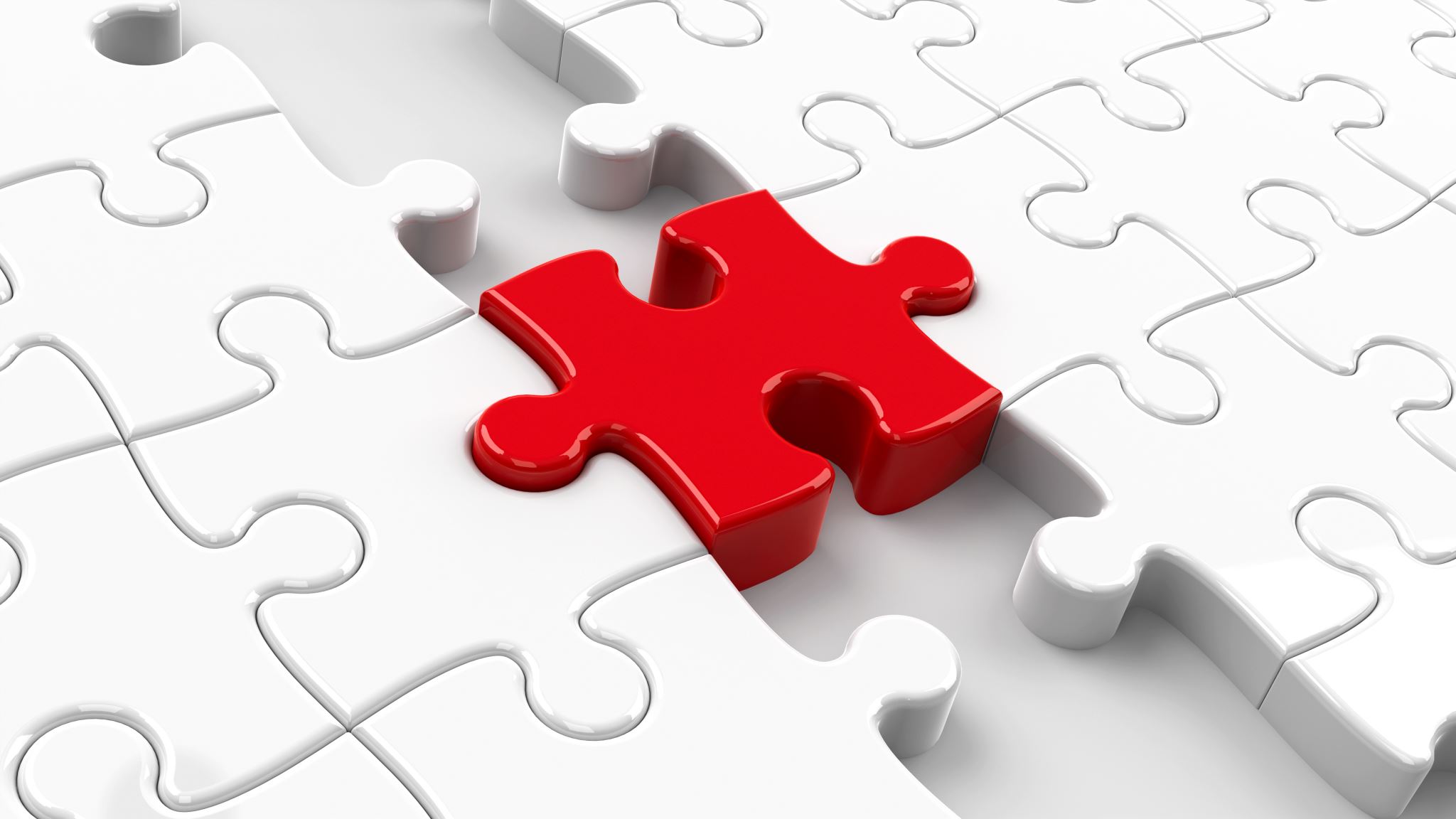 How does image segmentation work?
We can divide or partition the image into various parts called segments. It’s not a great idea to process the entire image at the same time as there will be regions in the image which do not contain any information. By dividing the image into segments, we can make use of the important segments for processing the image.
An image is a collection or set of different pixels. We group together the pixels that have similar attributes using image segmentation.
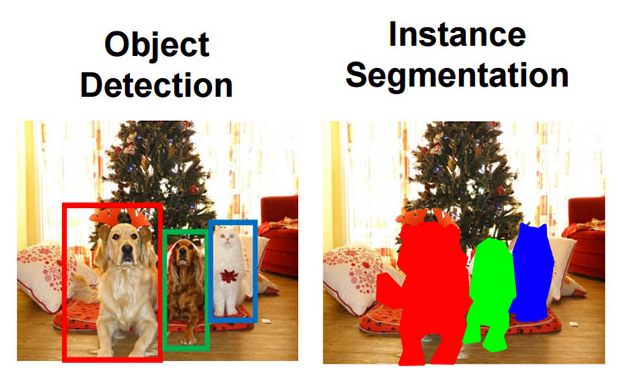 Object detection builds a bounding box corresponding to each class in the image. But it tells us nothing about the shape of the object. We only get the set of bounding box coordinates.

Image segmentation creates a pixel-wise mask for each object in the image. This technique gives us a far more granular understanding of the object(s) in the image.
Why do we need Image Segmentation?
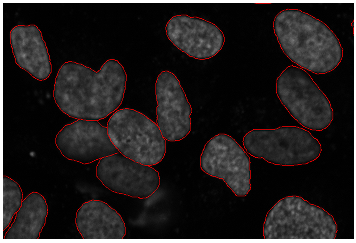 Image Segmentation techniques make a MASSIVE impact here. They help us approach this problem in a more granular manner and get more meaningful results. A win-win for everyone in the healthcare industry.
The Different Types of Image Segmentation
Can you identify the difference between these two? Both the images are using image segmentation to identify and locate the people present.
Let me quickly summarize
If there are 5 people in an image, semantic segmentation will focus on classifying all the people as a single instance. 
Instance segmentation, on the other hand. will identify each of these people individually.